NOT 
SLEAZY…
JUST 
EASY
Enticing & Tempting Desserts…
that leaves your clients beckoning 
for more
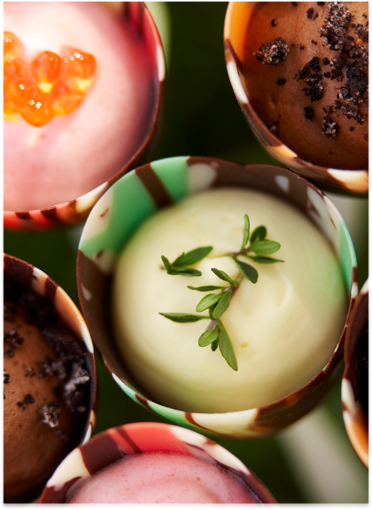 CATERING FRIENDLY RECIPES TO ADD TO YOUR MENU
PRESENTATION TRICKS AND TECHNIQUES FOR PLATED & 
PLATTERED DESSERTS
MAKE AHEAD IDEAS FOR DESSERTS YOU CAN FINISH ON SITE
A GREAT FINISH:
SAUCE PAINTING
FAST GARNISHES
CHOCOLATE GANACHES
Not Sleazy…Just Easy
Enticing tempting desserts that leaves your clients 
beckoning for more.
March 3, 2014
Presented by Donna Ford, CPCE
www.sweetmemoriesbakery.com
www.cravenc.com
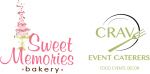 Crème Brulee
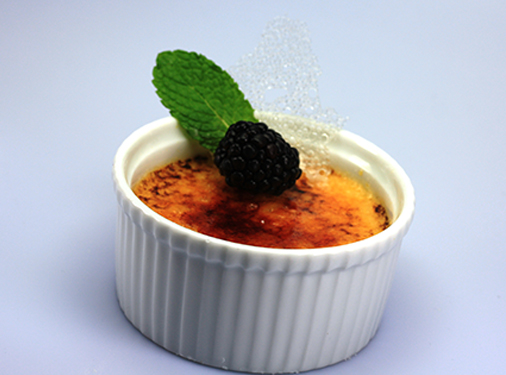 Nothing compares to Crème Brulee

It takes the simplest ingredients:
 fresh cream, sugar, eggs, vanilla bean

Deliciously decadent 

Can range from classic to extravagant
Not Sleazy…Just Easy
Enticing tempting desserts that leaves your clients
beckoning for more.
March 3, 2014
Presented by Donna Ford, CPCE
www.sweetmemoriesbakery.com
www.cravenc.com
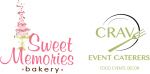 Crème Brulee
Cooking Method
There are 2 basic ways to prepare crème brulee

First Method: 
Cream is blended with other ingredients and baked      in  a water bath until set.
Baking produces a firm texture

Second Method:
Stirring the cream on the stove 
If you are infusing flavors or planning to serve in an edible bowl or shell
Produces a custard with a creamy texture
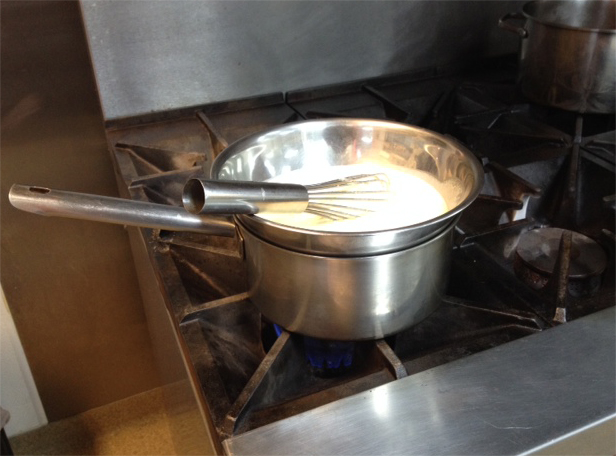 Not Sleazy…Just Easy
Enticing tempting desserts that leaves your clients
beckoning for more.
March 3, 2014
Presented by Donna Ford, CPCE
www.sweetmemoriesbakery.com
www.cravenc.com
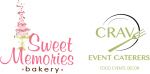 Crème Brulee
Finishing
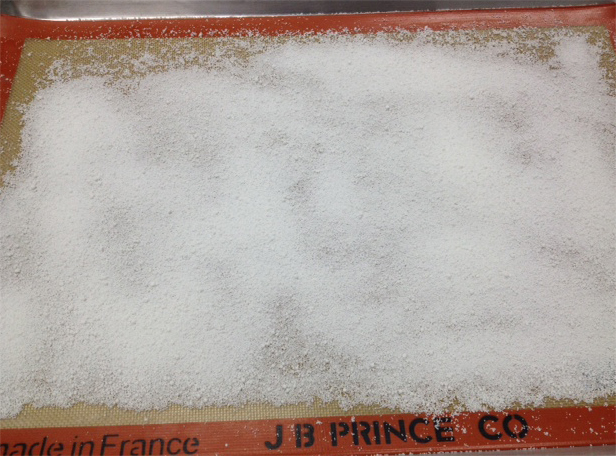 Traditional: 
Topped with sugar 
Caramelized with a torch

Sugar glass:
Adds crunch 
Decoration 
Heat sensitive containers
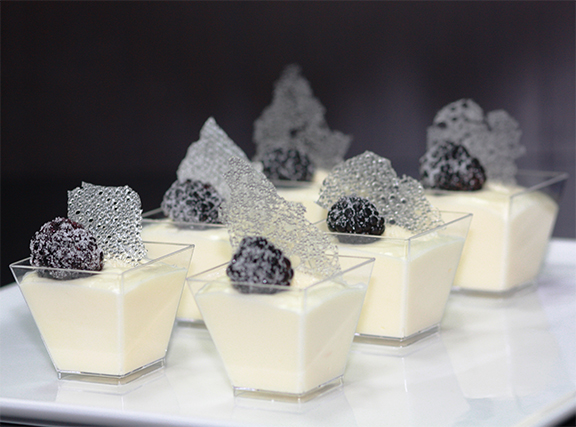 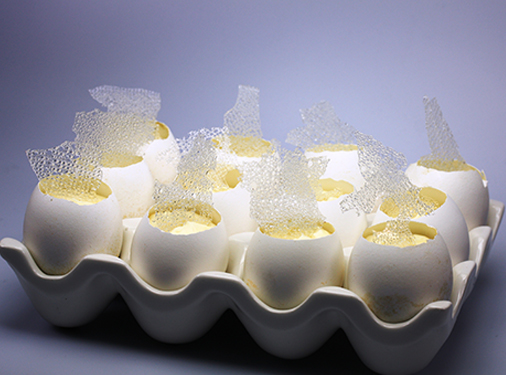 Not Sleazy…Just Easy
Enticing tempting desserts that leaves your clients
beckoning for more.
March 3, 2014
Presented by Donna Ford, CPCE
www.sweetmemoriesbakery.com
www.cravenc.com
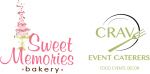 Crème Brulee
Finishing
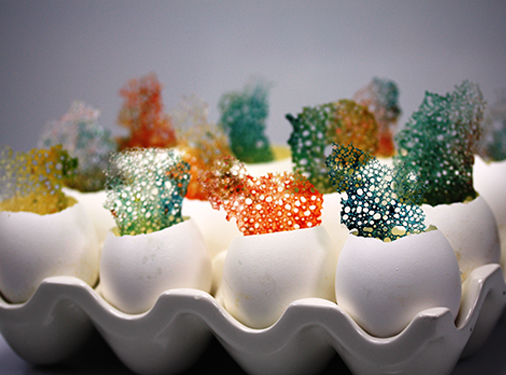 Color
Flavoring
Fruit
Chocolate
Not Sleazy…Just Easy
Enticing tempting desserts that leaves your clients
beckoning for more.
March 3, 2014
Presented by Donna Ford, CPCE
www.sweetmemoriesbakery.com
www.cravenc.com
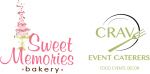 Chocolate Souffles
Non Traditional
Traditionally a nightmare 

Can be prepared ahead

Can be frozen

Can be baked ahead or on site
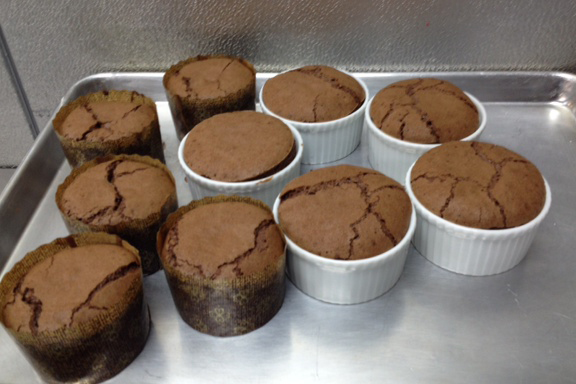 Not Sleazy…Just Easy
Enticing tempting desserts that leaves your clients
beckoning for more.
March 3, 2014
Presented by Donna Ford, CPCE
www.sweetmemoriesbakery.com
www.cravenc.com
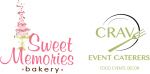 Chocolate Souffles
Finishing
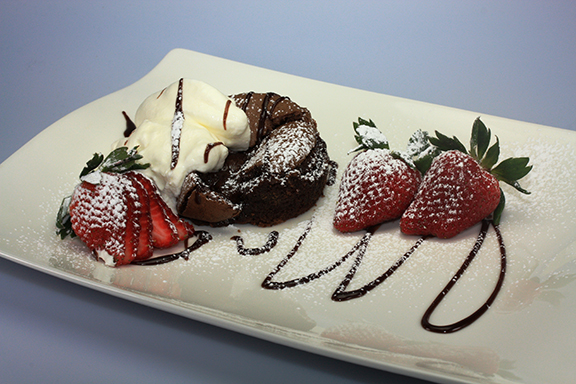 Whip Cream
Ice Cream
Fruit
Sauces
Sugar
Chocolate
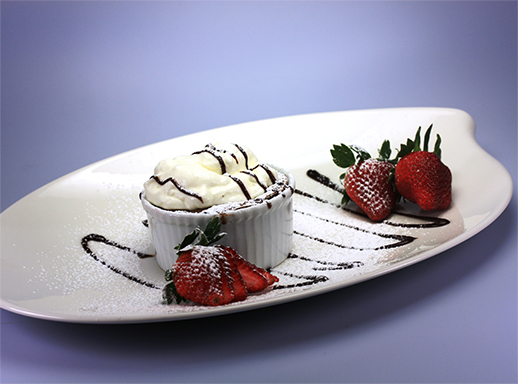 Not Sleazy…Just Easy
Enticing tempting desserts that leaves your clients beckoning for more.
March 3, 2014
Presented by Donna Ford, CPCE
www.sweetmemoriesbakery.com
www.cravenc.com
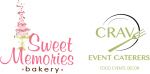 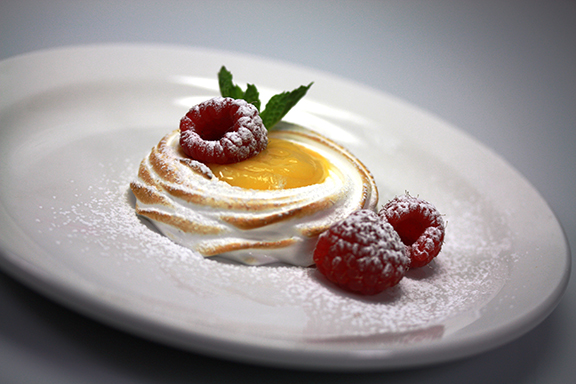 Meringue
Versatile
Stable
Yummy
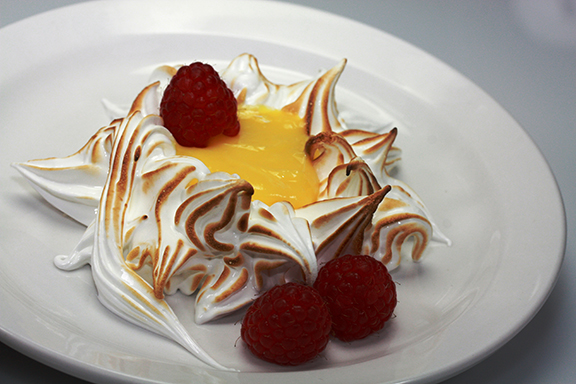 Not Sleazy…Just Easy
Enticing tempting desserts that leaves your clients
beckoning for more.
March 3, 2014
Presented by Donna Ford, CPCE
www.sweetmemoriesbakery.com
www.cravenc.com
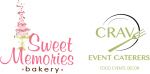 Meringue
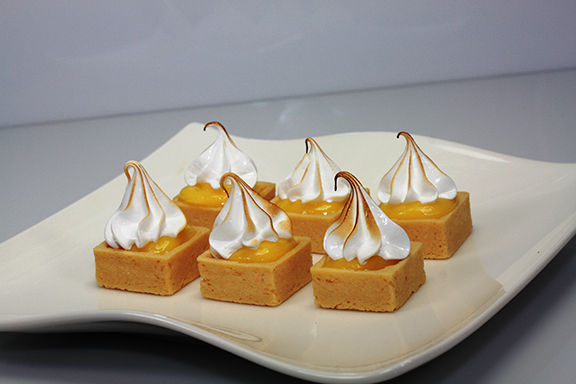 Passed

Plated

Table Presentation
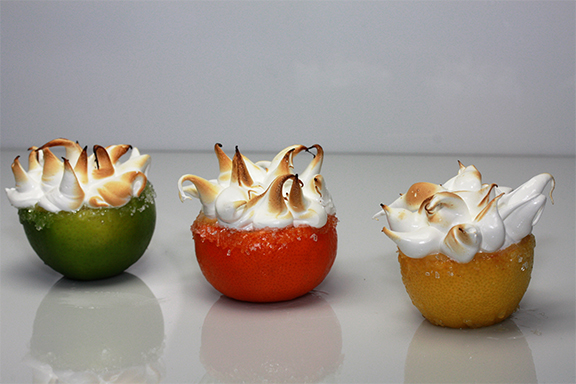 Not Sleazy…Just Easy
Enticing tempting desserts that leaves your clients
beckoning for more.
March 3, 2014
Presented by Donna Ford, CPCE
www.sweetmemoriesbakery.com
www.cravenc.com
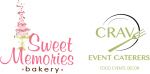 Macarons
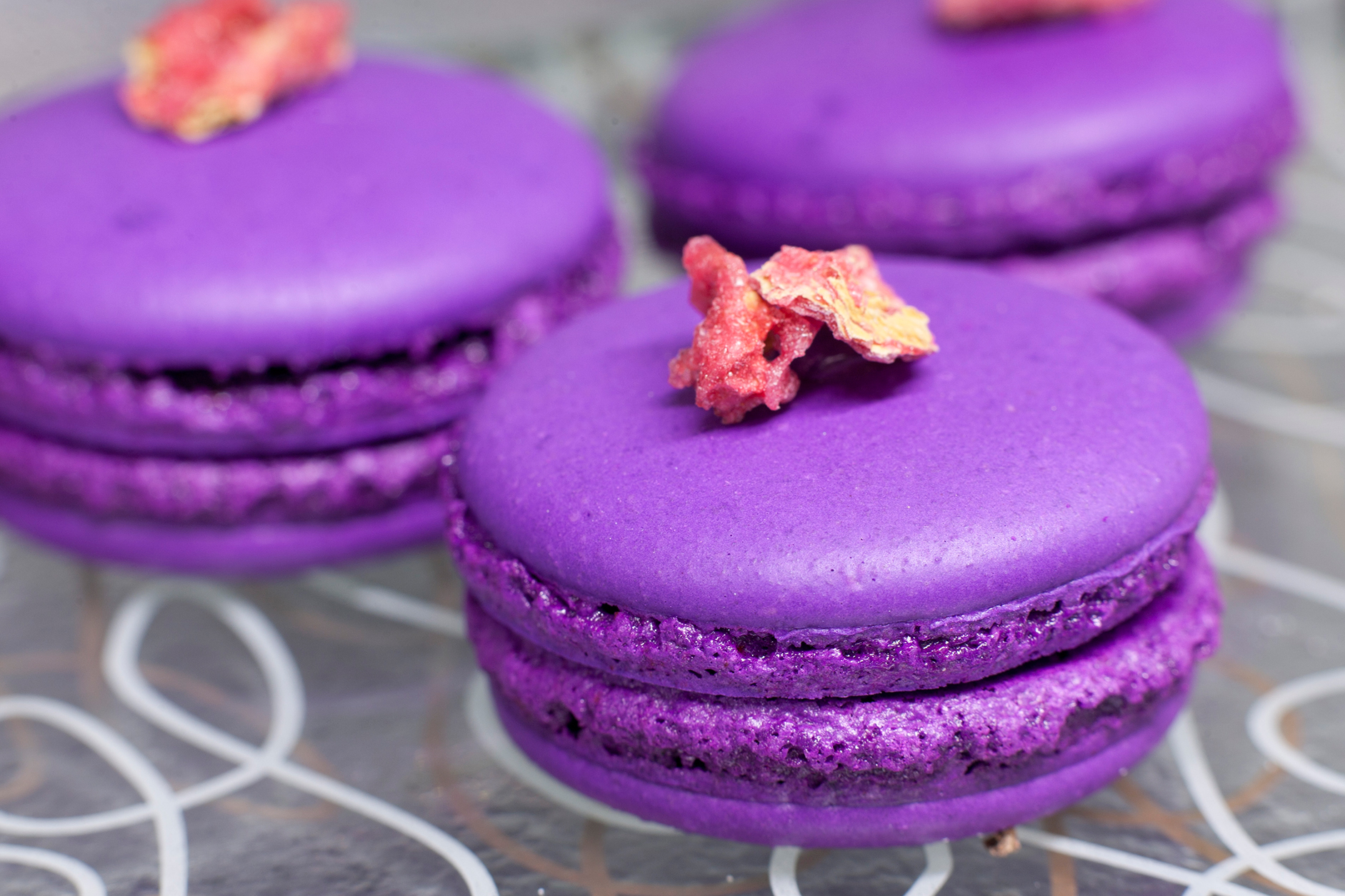 Versatile

Colorful

Fun
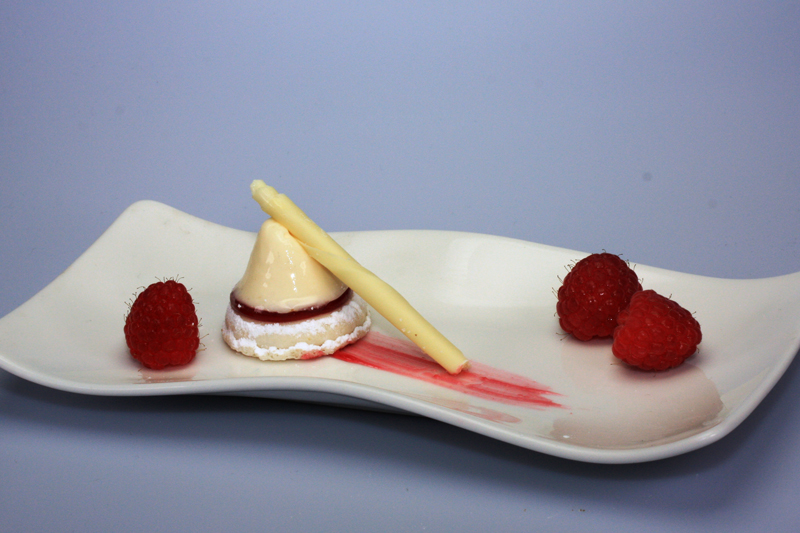 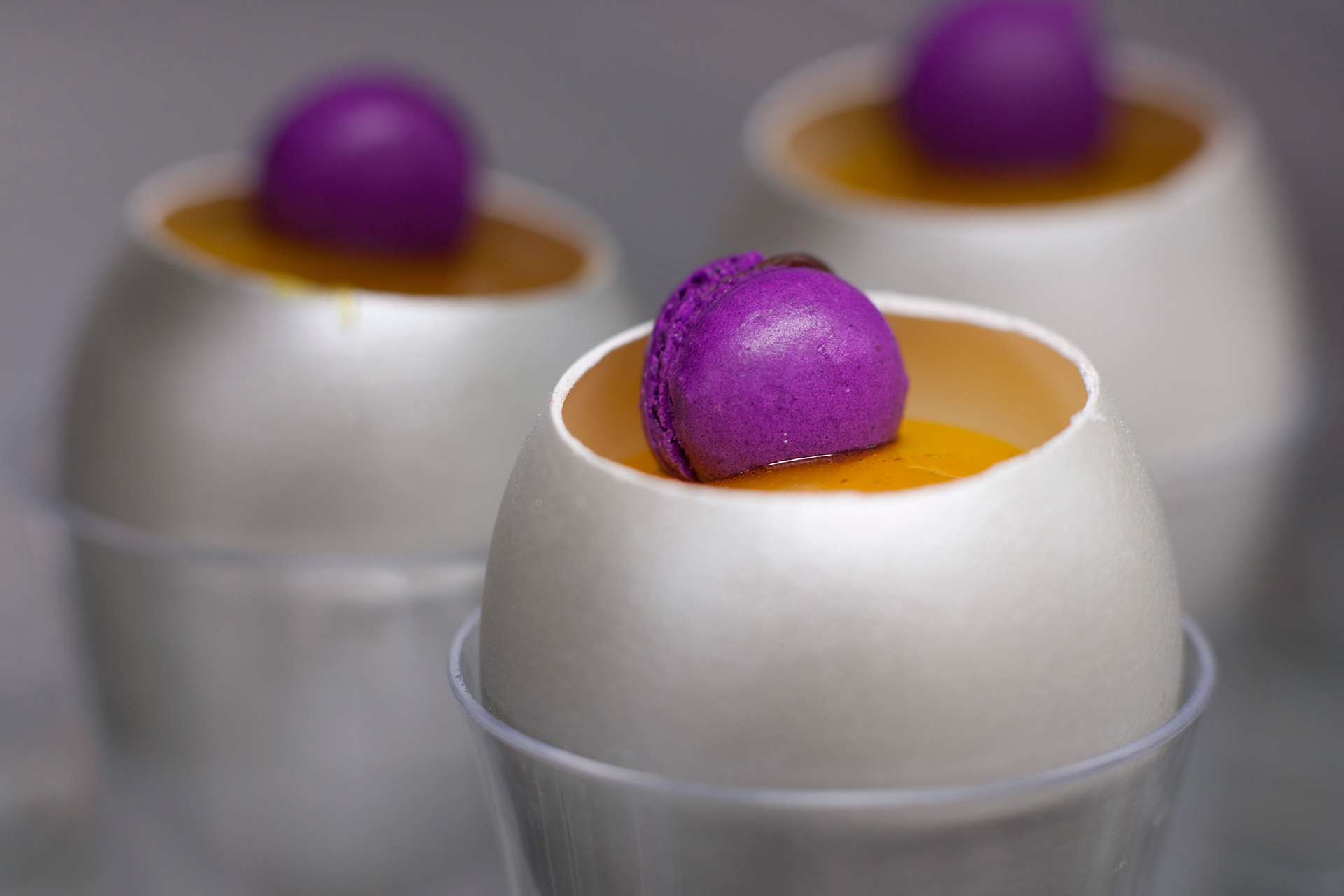 Not Sleazy…Just Easy
Enticing tempting desserts that leaves your clients
beckoning for more.
March 3, 2014
Presented by Donna Ford, CPCE
www.sweetmemoriesbakery.com
www.cravenc.com
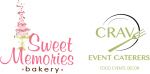 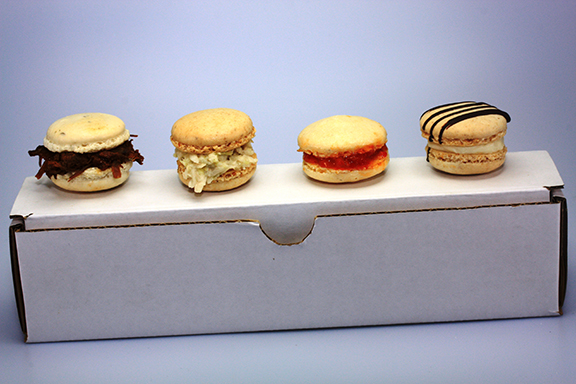 Macarons
Southern BBQ “Takeout”
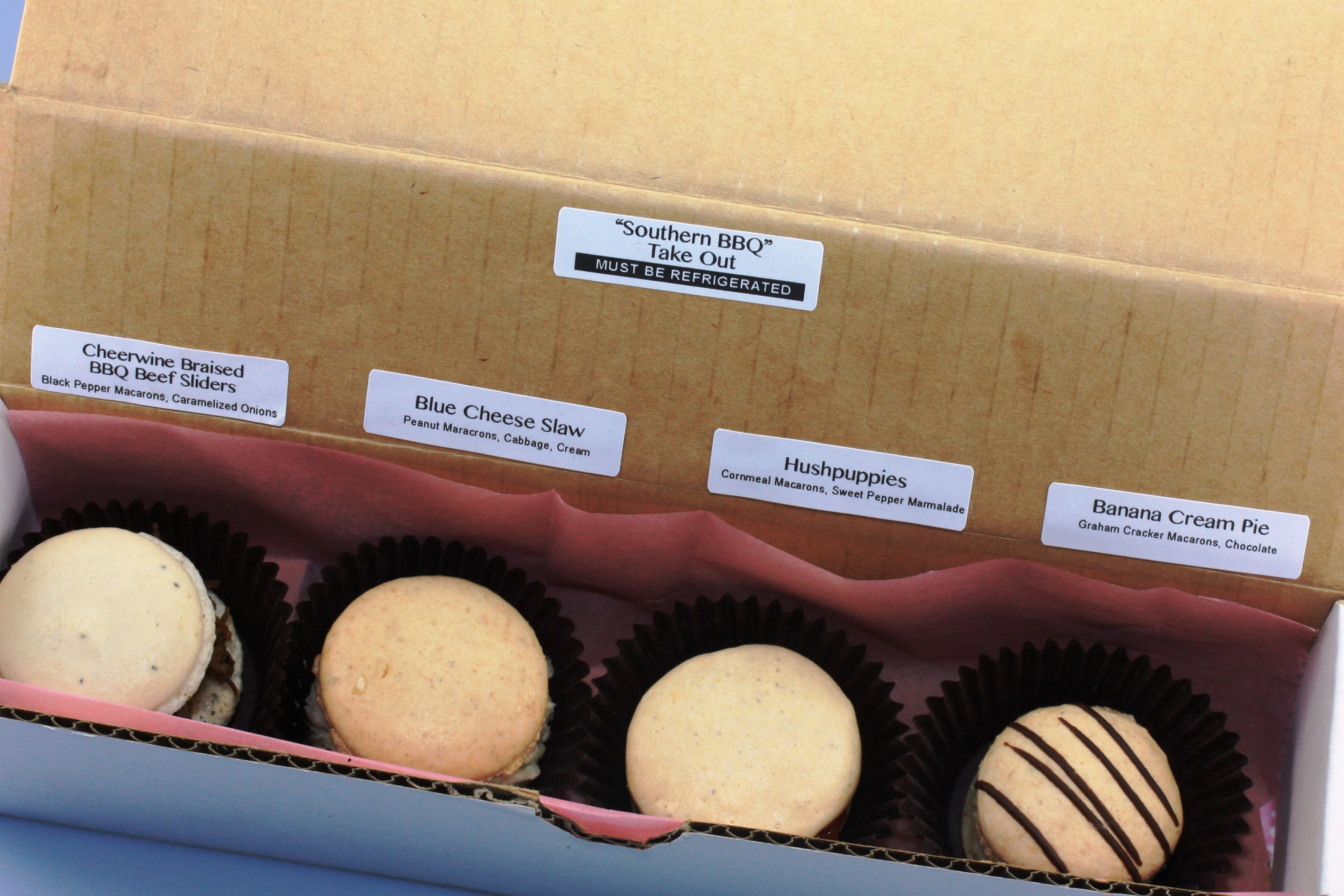 Not Sleazy…Just Easy
Enticing tempting desserts that leaves your clients
beckoning for more.
March 3, 2014
Presented by Donna Ford, CPCE
www.sweetmemoriesbakery.com
www.cravenc.com
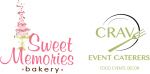 Macaroons
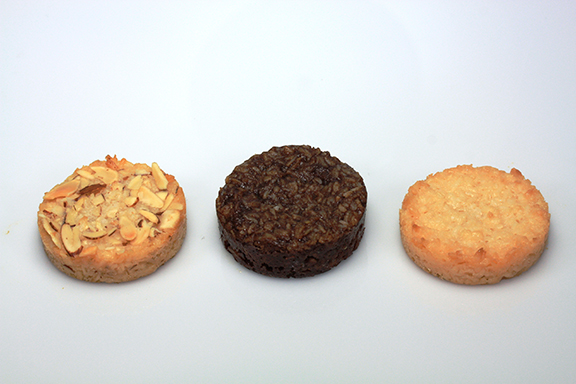 Not Sleazy…Just Easy
Enticing tempting desserts that leaves your clients beckoning for more.
March 3, 2014
Presented by Donna Ford, CPCE
www.sweetmemoriesbakery.com
www.cravenc.com
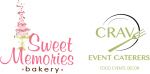 Unique Vessels
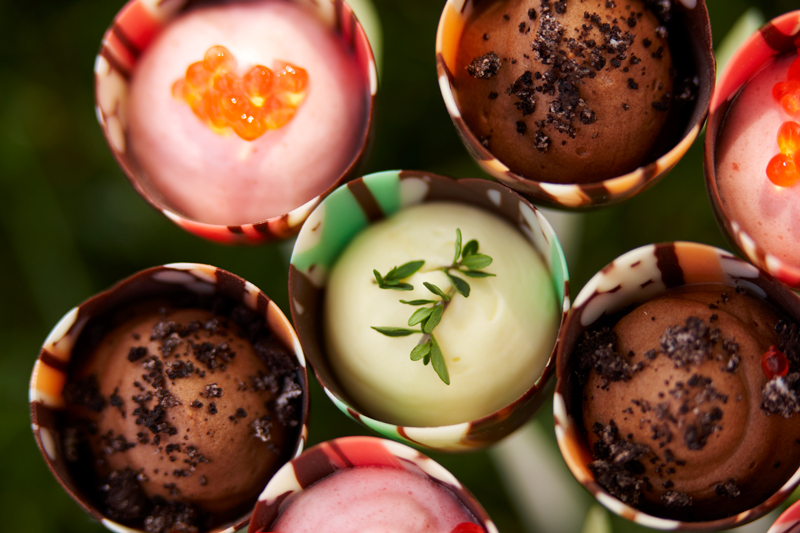 Not Sleazy…Just Easy
Enticing tempting desserts that leaves your clients beckoning for more.
March 3, 2014
Presented by Donna Ford, CPCE
www.sweetmemoriesbakery.com
www.cravenc.com
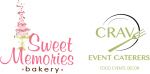 Unique Vessels
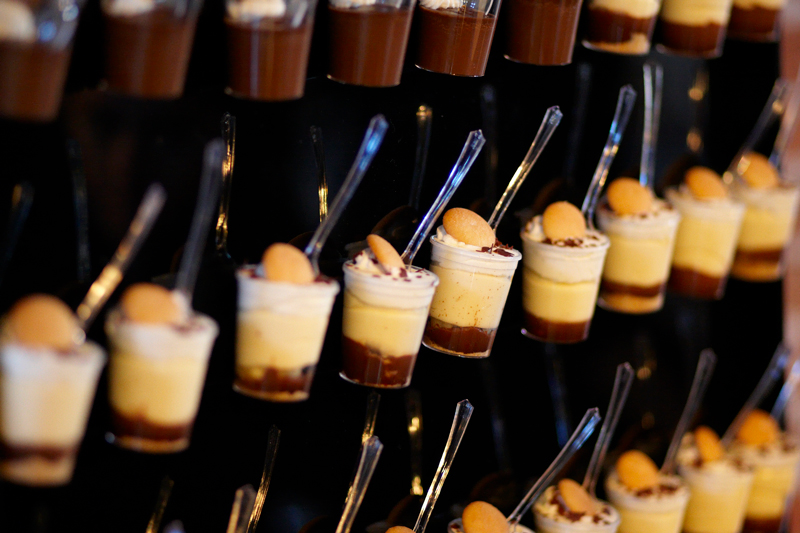 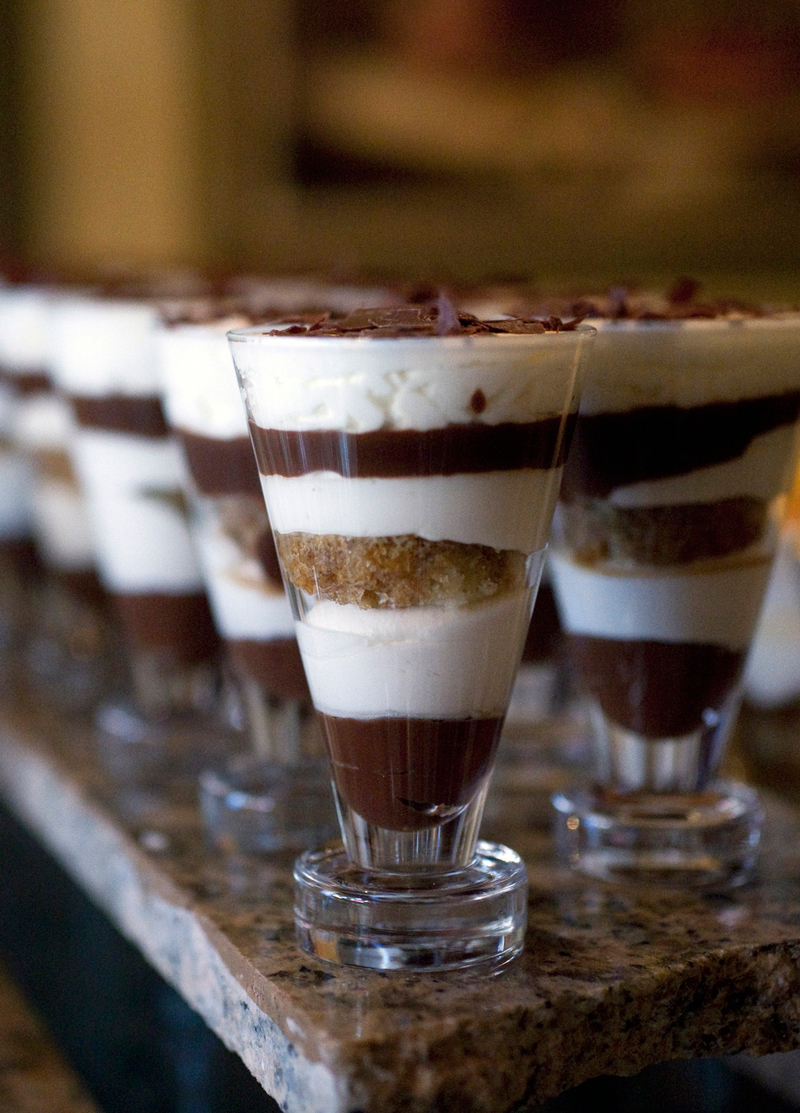 Not Sleazy…Just Easy
Enticing tempting desserts that leaves your clients beckoning for more.
March 3, 2014
Presented by Donna Ford, CPCE
www.sweetmemoriesbakery.com
www.cravenc.com
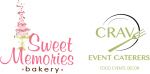 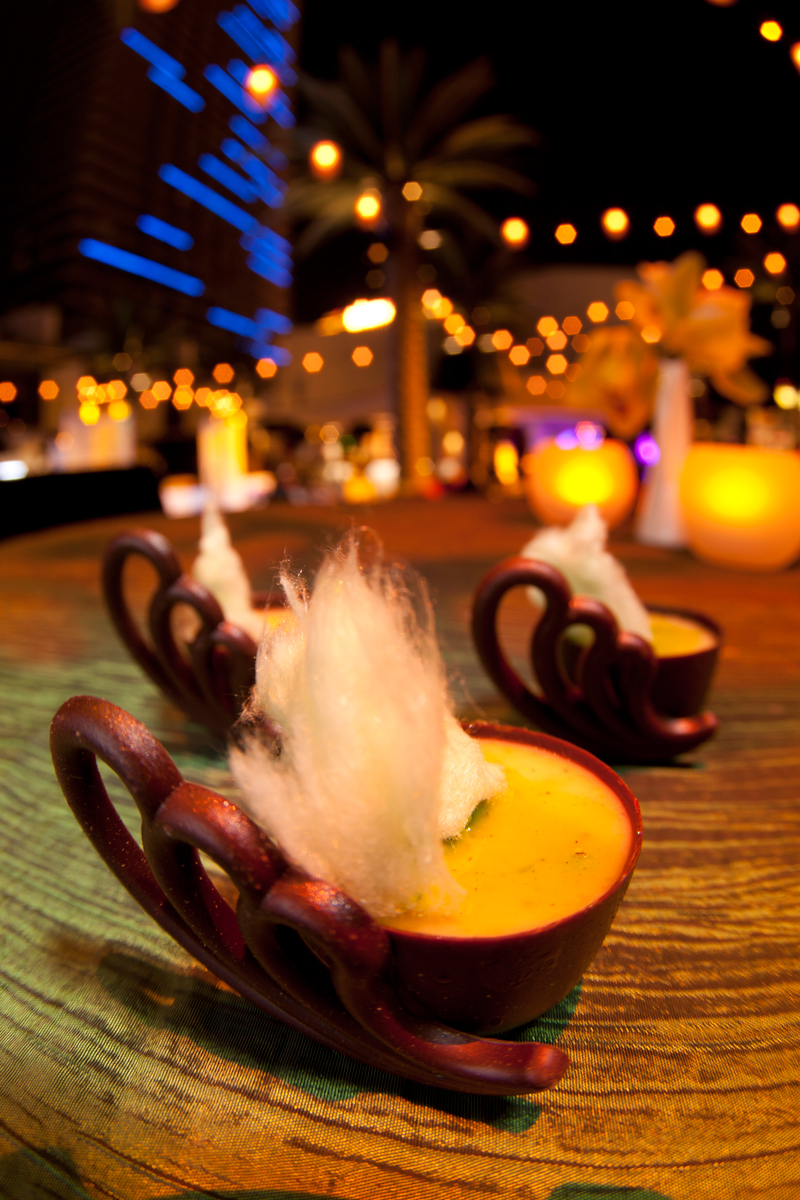 Unique Vessels
Not Sleazy…Just Easy
Enticing tempting desserts that leaves your clients beckoning for more.
March 3, 2014
Presented by Donna Ford, CPCE
www.sweetmemoriesbakery.com
www.cravenc.com
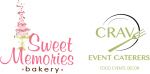 Breakfast
Anyone?
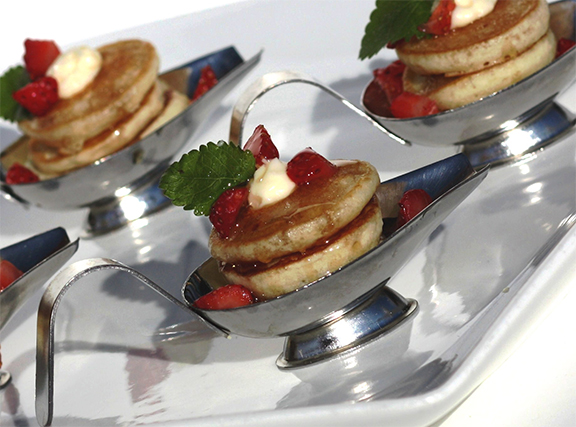 Not Sleazy…Just Easy
Enticing tempting desserts that leaves your clients
beckoning for more.
March 3, 2014
Presented by Donna Ford, CPCE
www.sweetmemoriesbakery.com
www.cravenc.com
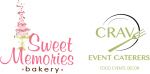 Breakfast
Anyone?
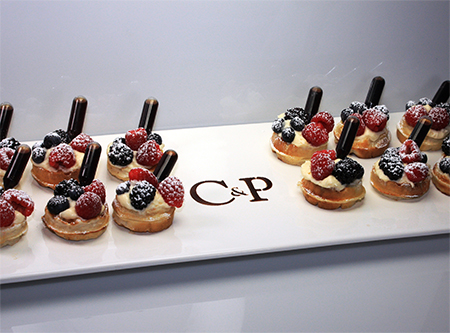 Not Sleazy…Just Easy
Enticing tempting desserts that leaves your clients beckoning for more.
March 3, 2014
Presented by Donna Ford, CPCE
www.sweetmemoriesbakery.com
www.cravenc.com
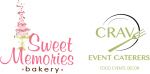 Other Finishes
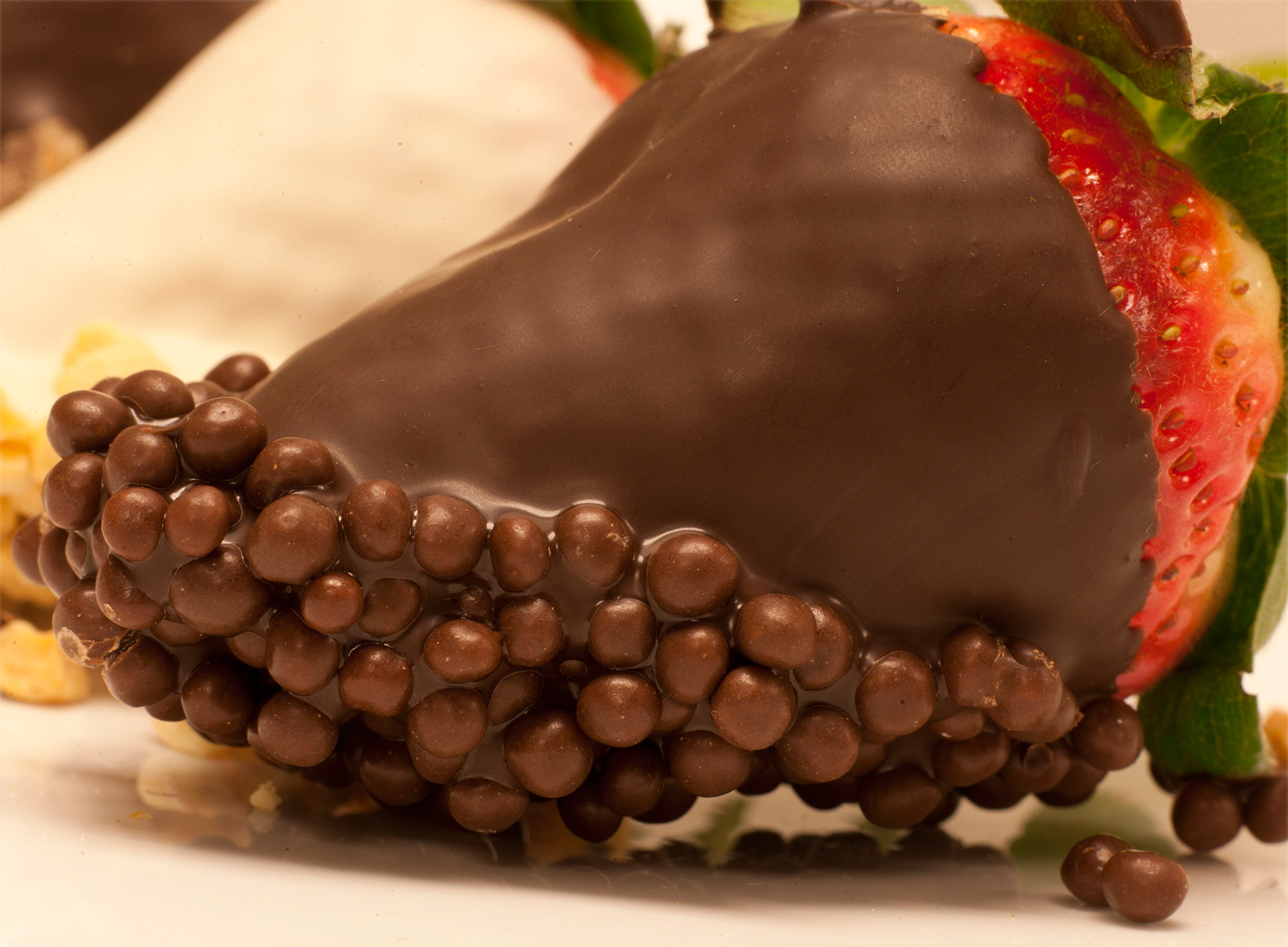 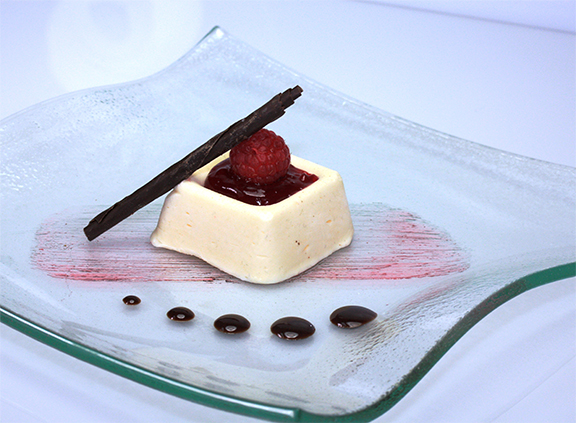 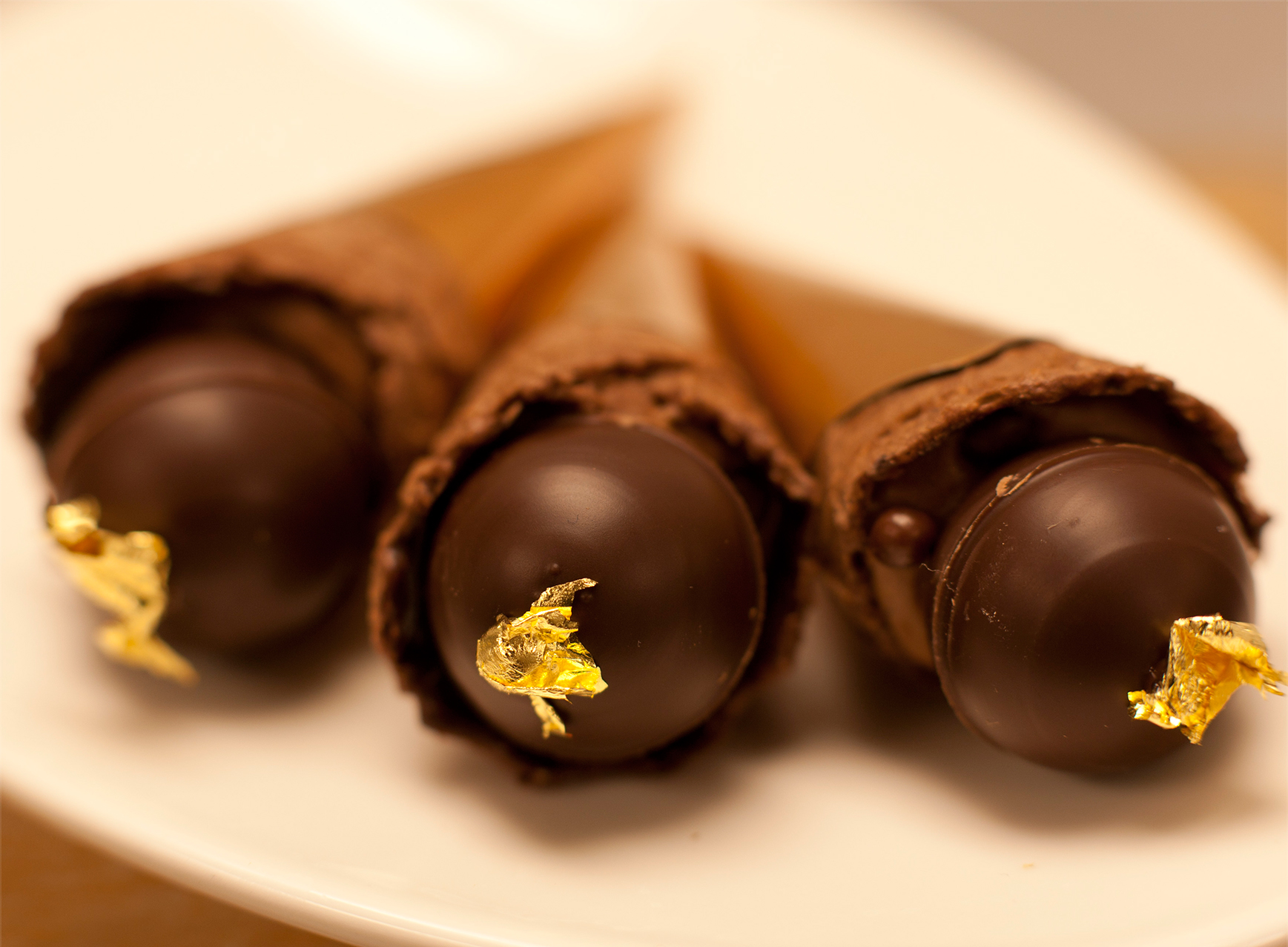 Not Sleazy…Just Easy
Enticing tempting desserts that leaves your clients 
beckoning for more.
March 3, 2014
Presented by Donna Ford, CPCE
www.sweetmemoriesbakery.com
www.cravenc.com
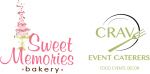